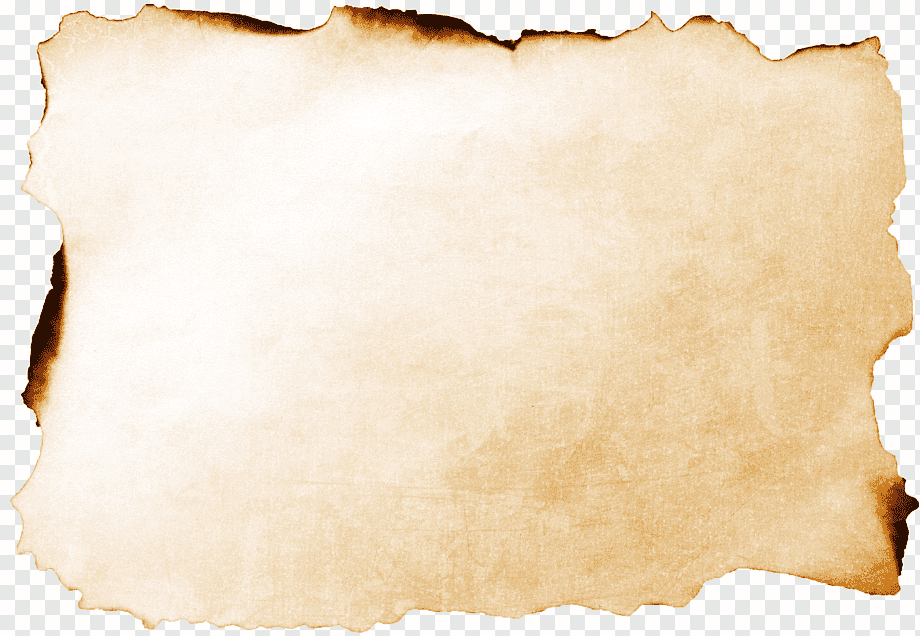 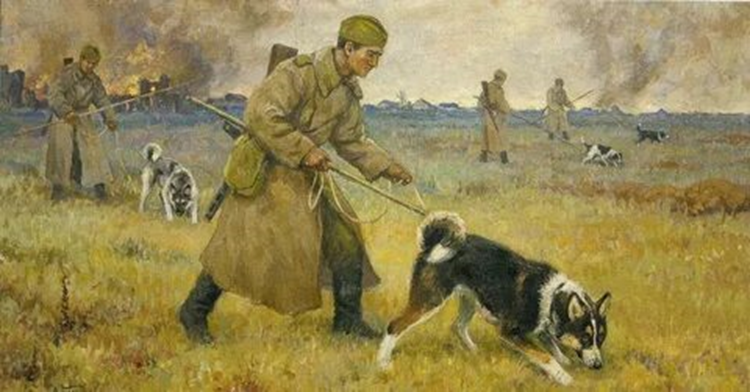 Собаки-герои 
Великой Отечественной войны
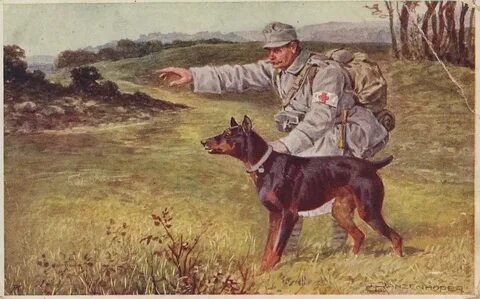 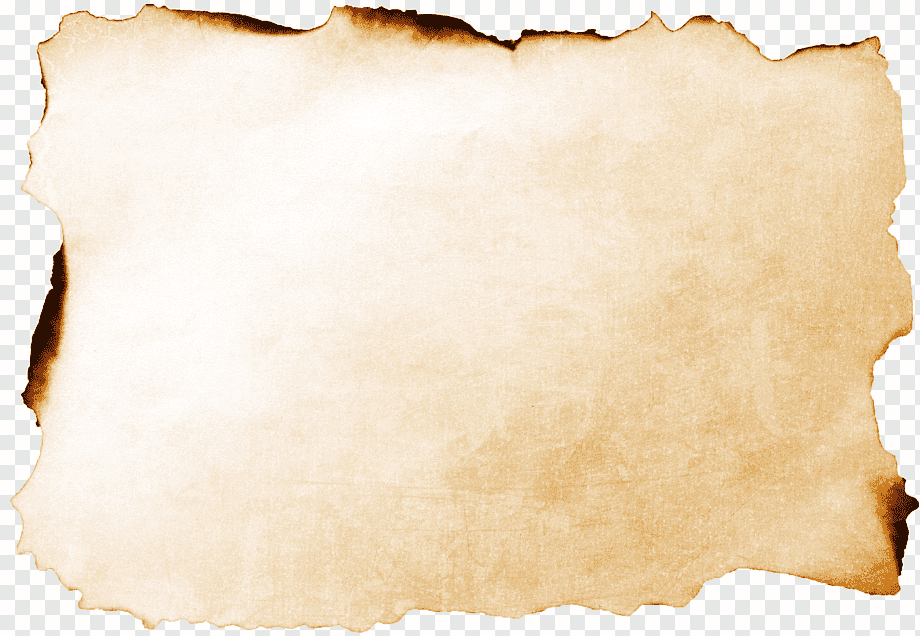 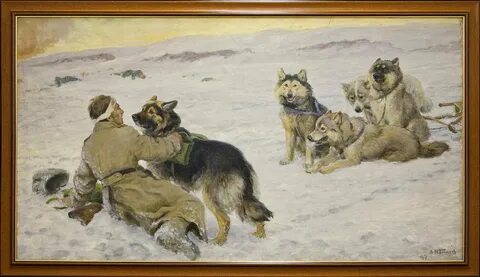 Во время Великой Отечественной войны отвагу и героизм проявили не только люди, но и собаки. Они несли службу на различных фронтах, защищая нашу Родину от врага.
В годы Великой Отечественной войны в армию было призвано около 68 тысяч собак, среди которых были не только овчарки, но и другие породы: например, крупные дворняжки.
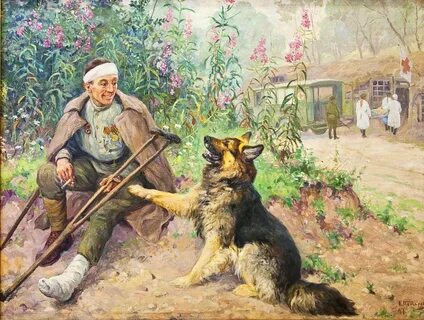 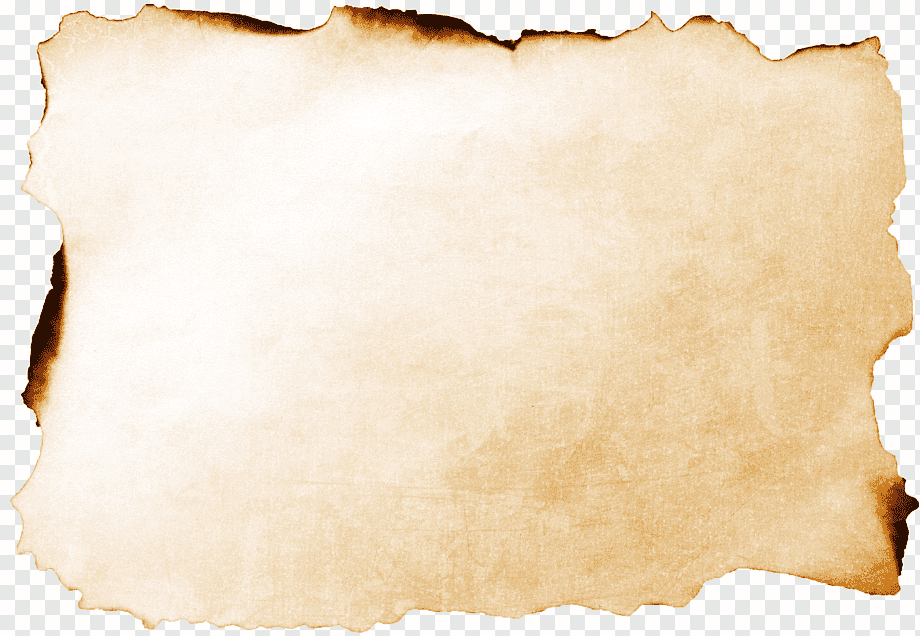 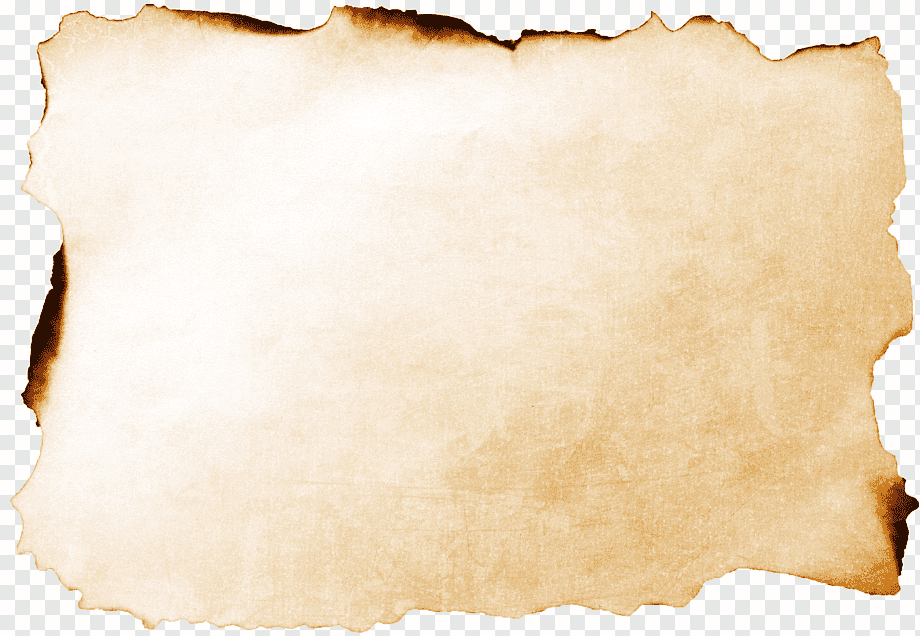 Собаки – взрыватели танков .
Это была самая тяжелая собачья профессия.
Собака подрывалась вместе с танком.
Многие солдаты плакали, отправляя собаку под танк.
   Не все собаки – подрывники     
    были смертниками. 
Овчарка Дина пустила под откос вражеский бронепоезд, причем сама осталась жива.
Дина выскочила на рельсы
перед самым поездом
положила мину и в самый последний момент броском кинулась в сторону.
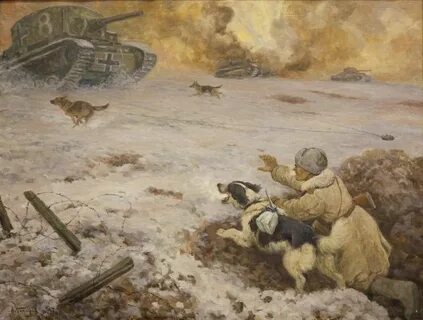 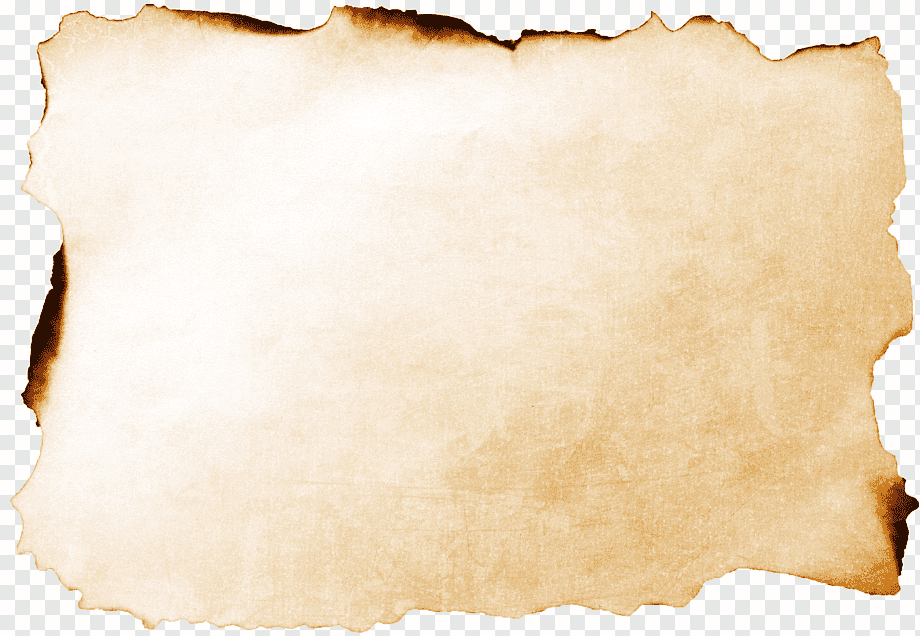 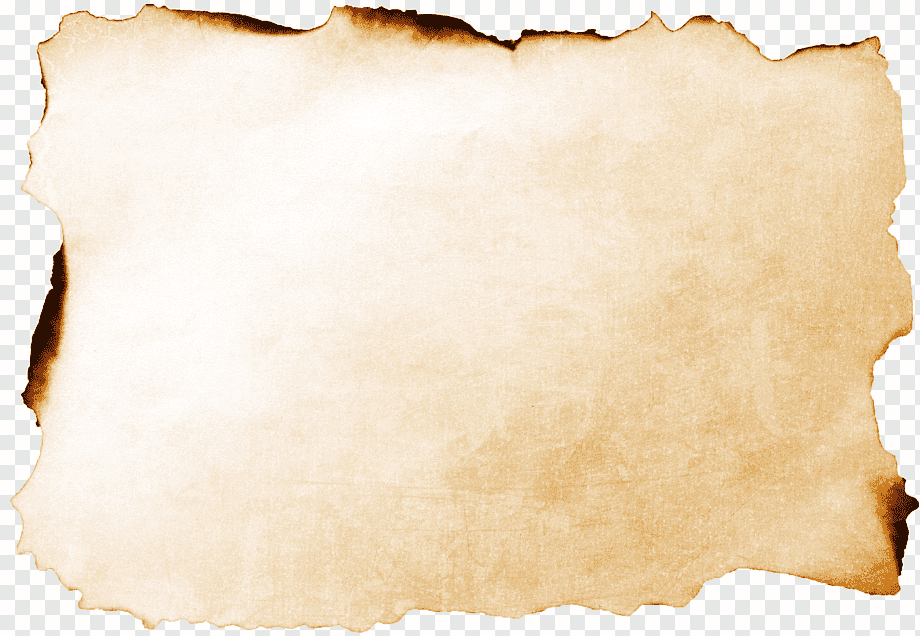 Сторожевые собаки работали
в боевом охранении, в засадах для обнаружения врага ночью и в ненастную погоду.
Эти четвероногие умницы только натяжением поводка и поворотом туловища указывали направление грозящей опасности.

За время службы сторожевая собака Агай 12 раз своим лаем останавливала немецких солдат, которые обходными путями пытались подобраться к нашим боевым позициям.
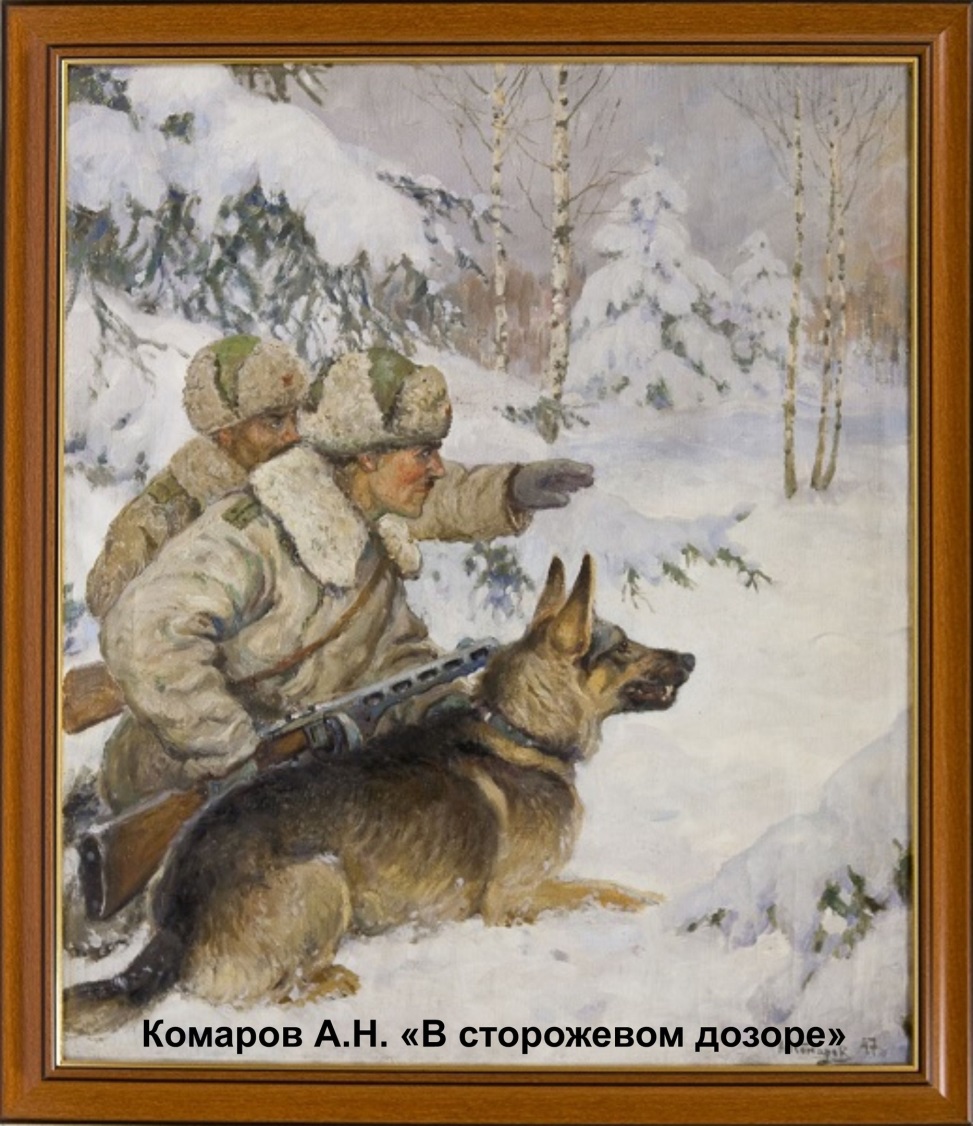 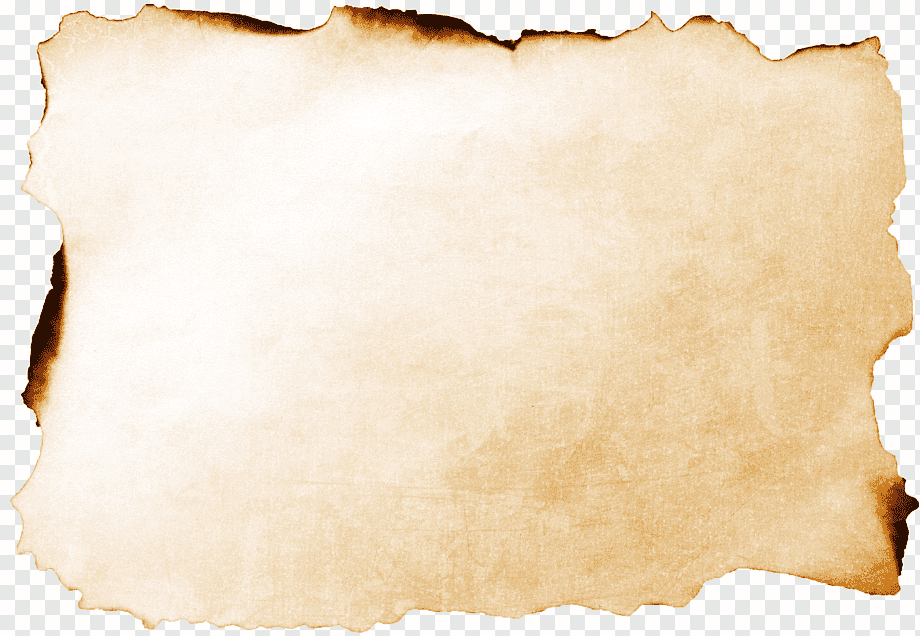 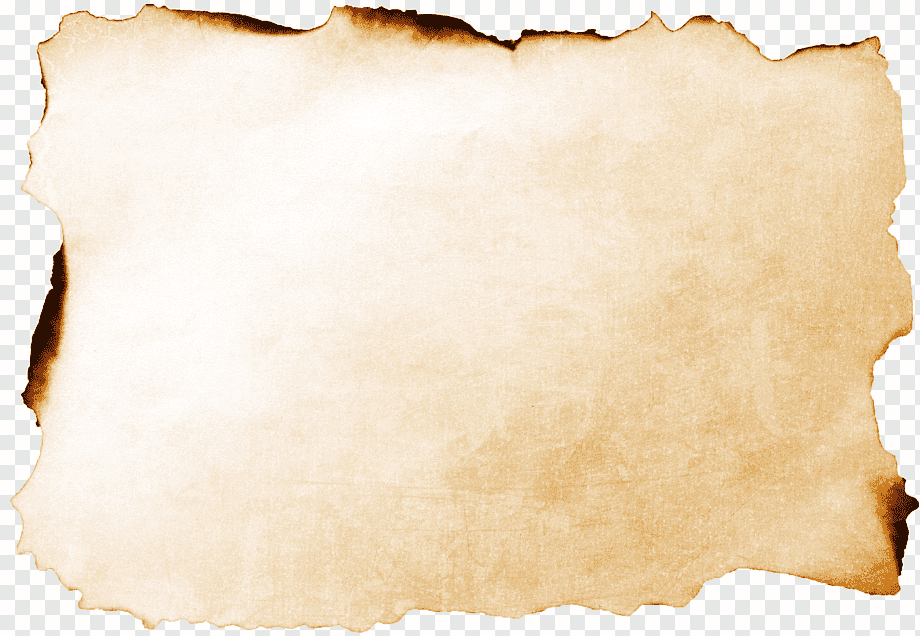 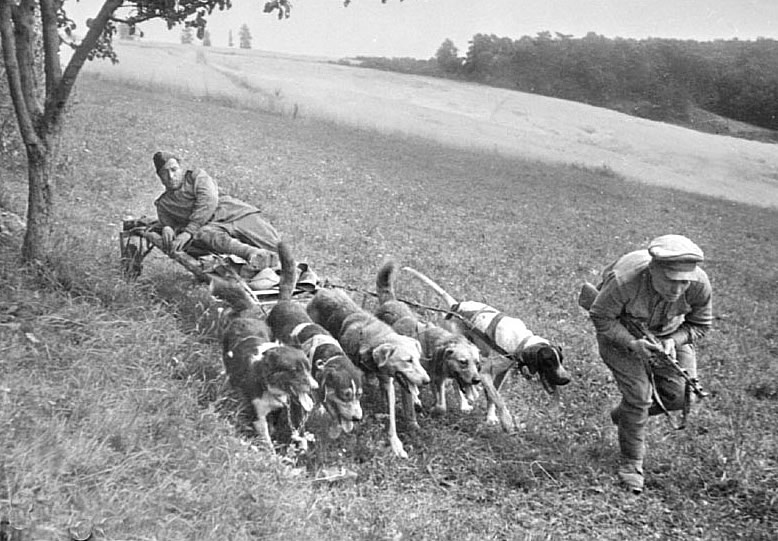 Широко использовались во время войны ездовые подразделения собак. На телегах и санях собаки доставляли боеприпасы, амуницию и продукты питания, эвакуировали пострадавших в госпиталь. На некоторых сложных участках фронта ездовые собаки были основным видом транспорта, без их работы многие подразделения остались бы без боеприпасов и питания
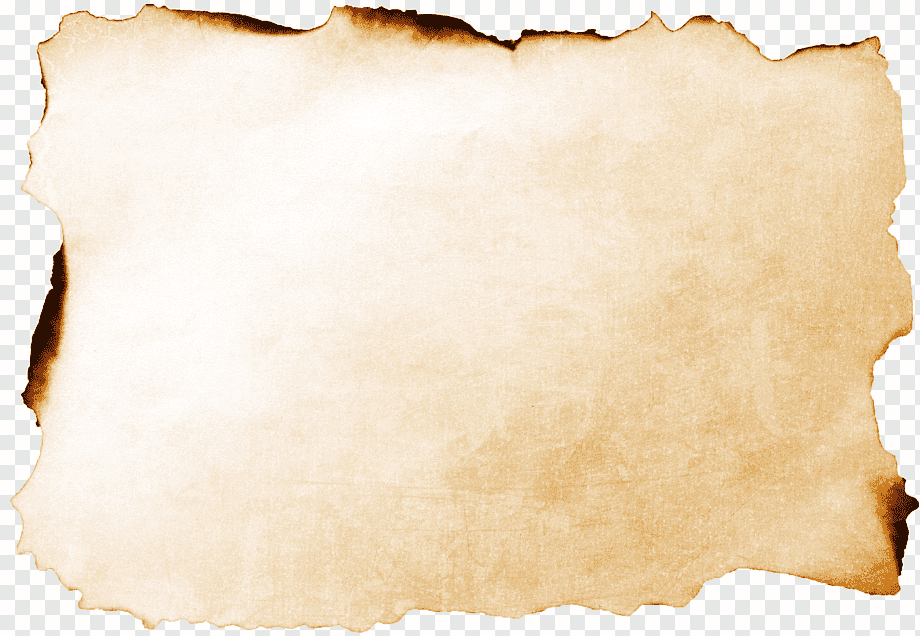 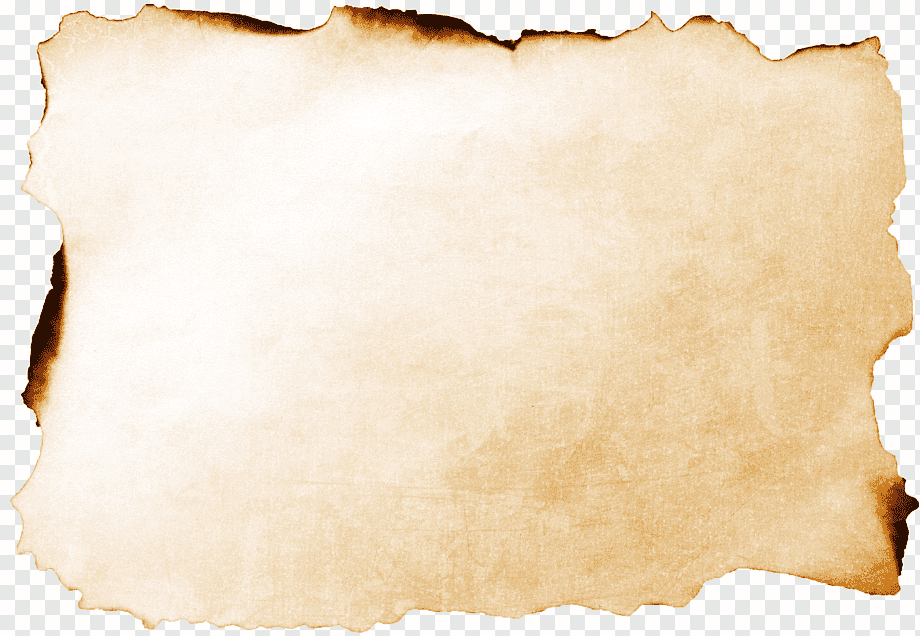 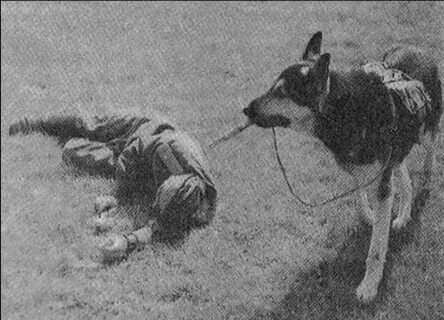 Мухтар был собакой-санитаром и одним из немногих, память о ком дошла до наших дней. Известно, что пес вытащил с поля сражений более 400 раненых солдат. Мухтар помог своему проводнику, ефрейтору Зорину, которого контузило от взорвавшейся рядом бомбы.
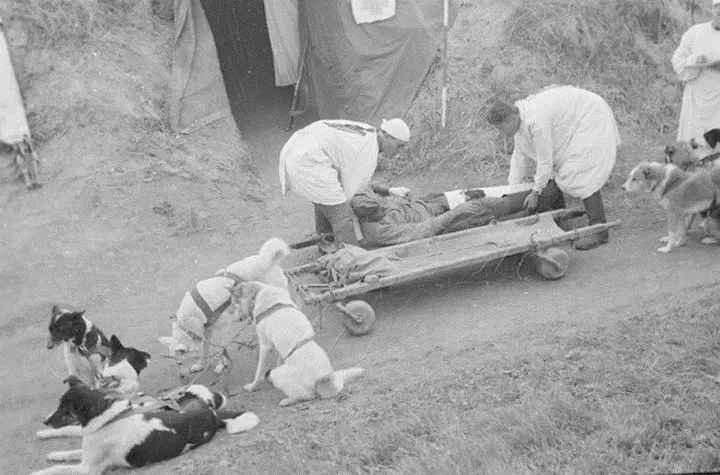 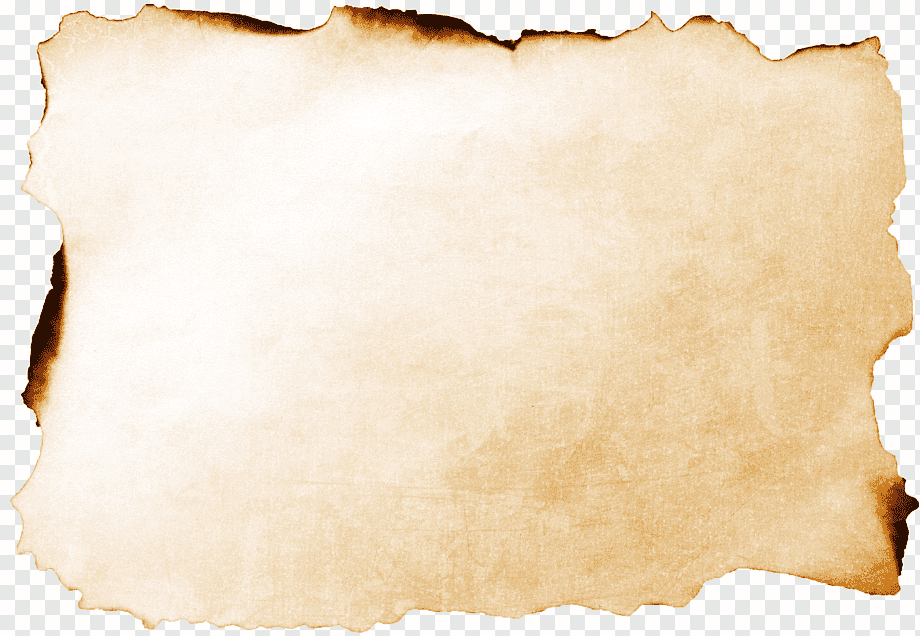 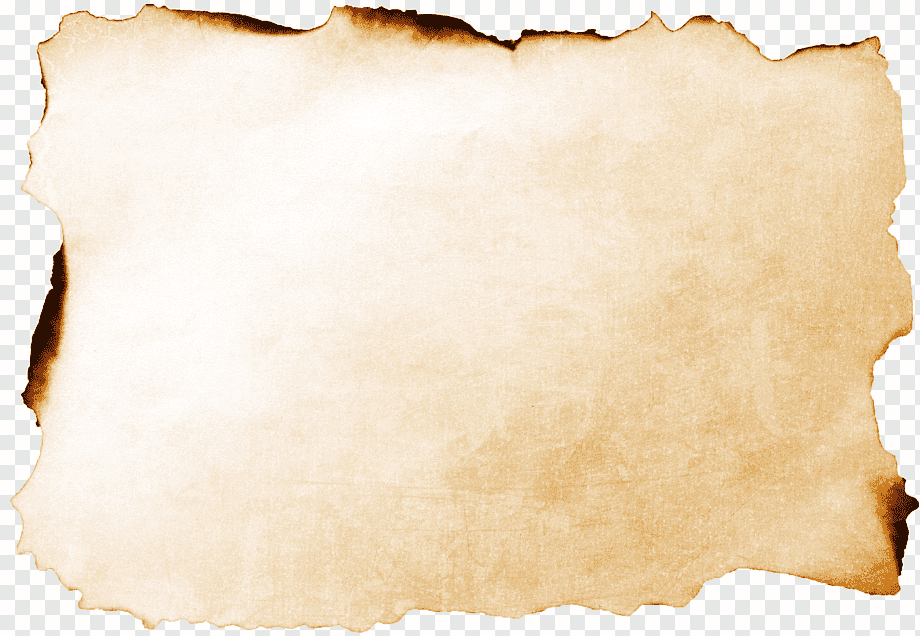 Собаки – миноискатели могли работать в любых условиях 
и в мерзлом грунте и в глубоком 
снегу, в лесных зарослях и даже на небольшой глубине в море. 
Собаки обнаруживали мины по запаху взрывчатки. Найдя  зарытый «сюрприз», собака садилась возле него, а сапер осторожно извлекал и обезвреживал смертоносную находку.
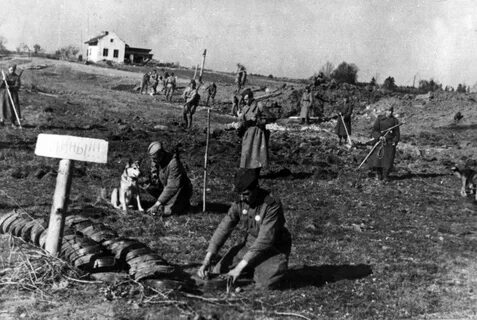 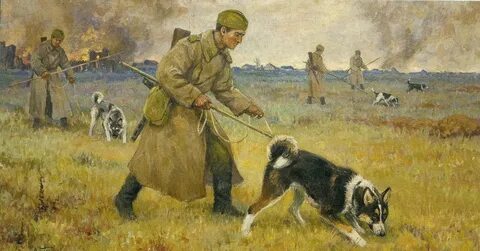 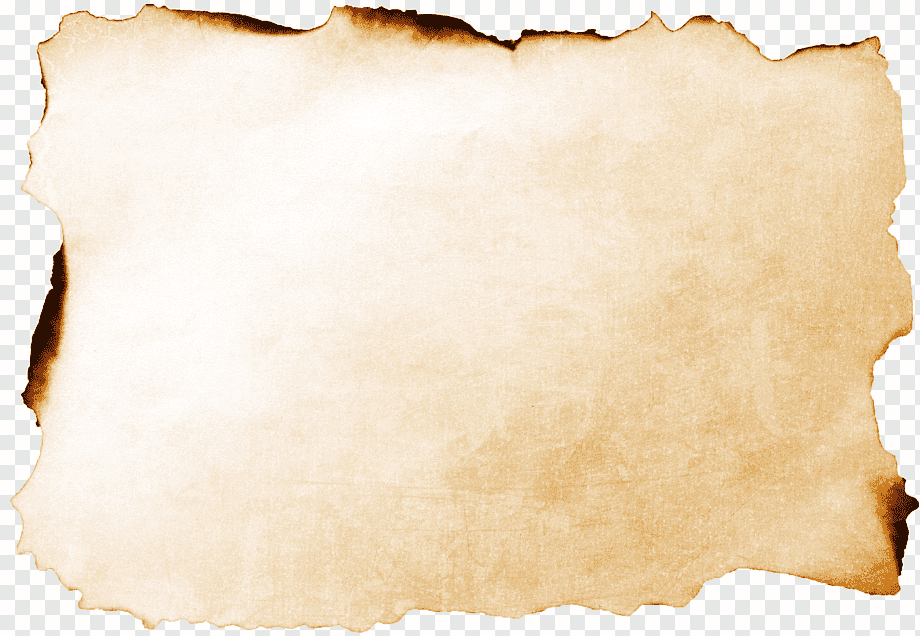 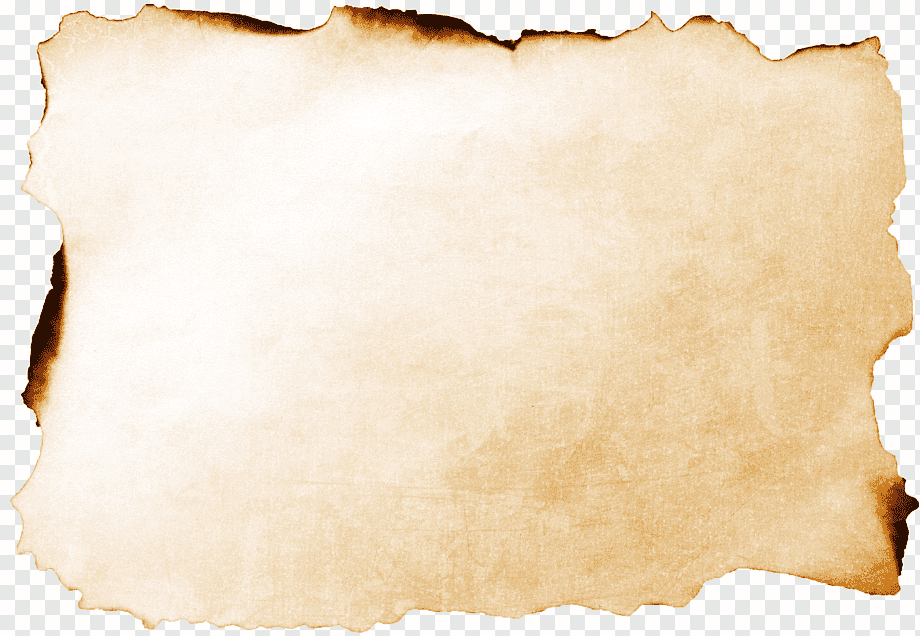 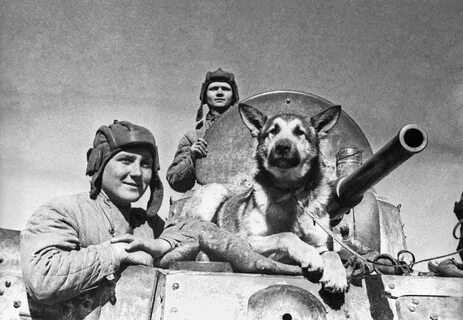 У Джульбарса были способности в минно-розыскном деле. Благодаря своему отменному нюху он обнаружил рекордное количество мин – 7 тысяч. Он принимал участие в разминировании Венгрии, Чехословакии, Румынии и Австрии. Джульбарс получил приглашение принять участие в Параде Победы, однако он не мог ходить после полученного ранения. Тогда высшее руководство страны распорядилось пронести собаку на руках.
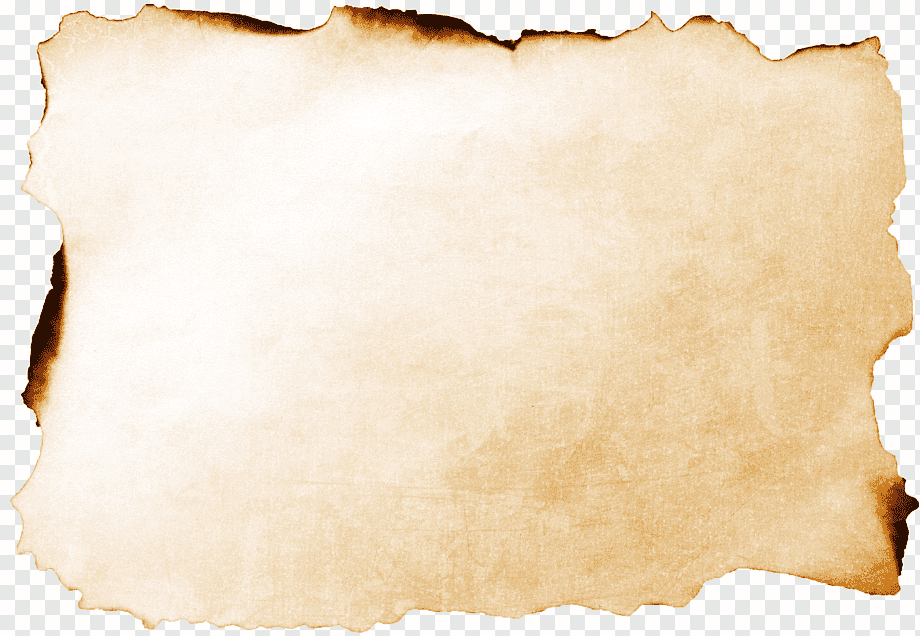 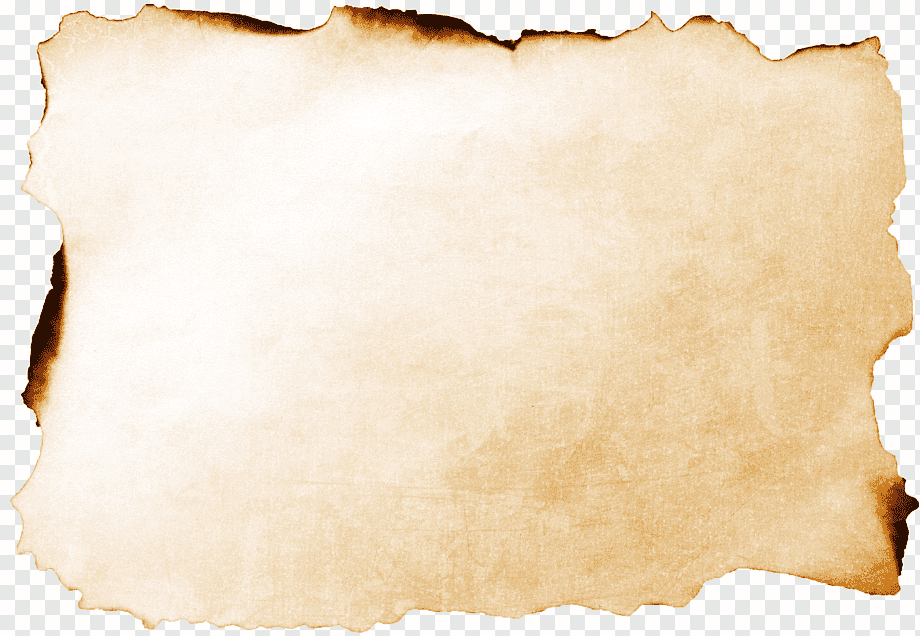 Знаменитый ленинградский КОЛЛИ ДИК
За годы войны обнаружил более 12 тысяч мин, принимал участие в разминировании Сталинграда, Лисичанска, Праги и других городов. Главный подвиг Дик совершил в Павловске». После Великой Победы легендарный пес, несмотря на множественные ранения, был неоднократным победителем выставок собак. Пес-ветеран дожил до глубокой старости и был похоронен с воинскими почестями, как и подобает герою.
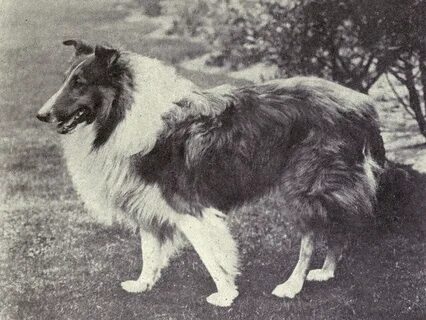 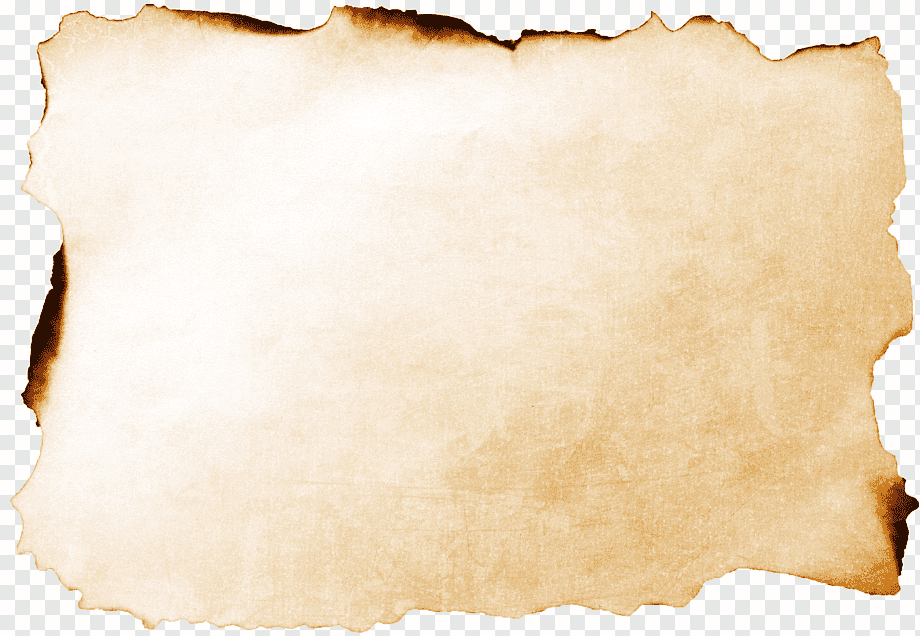 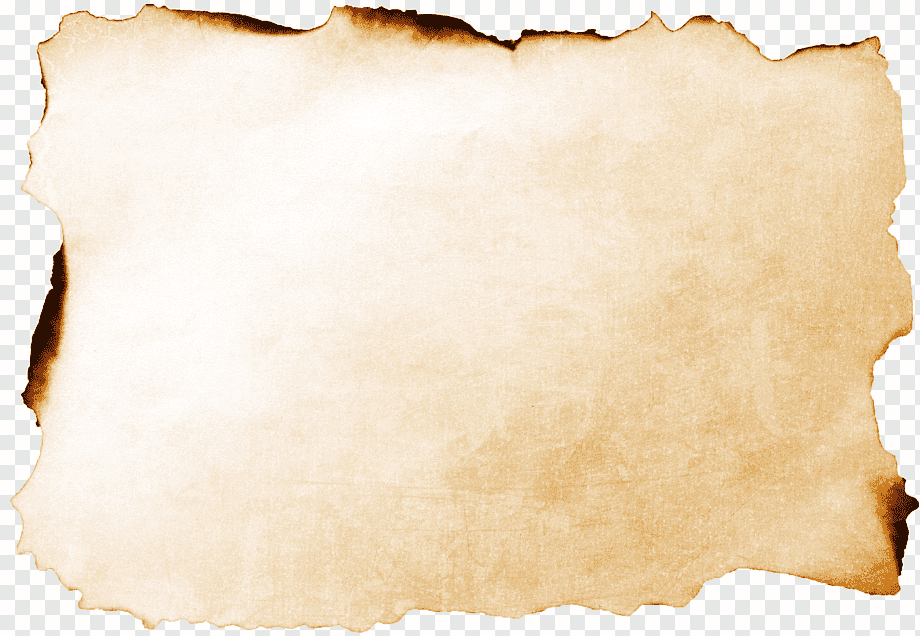 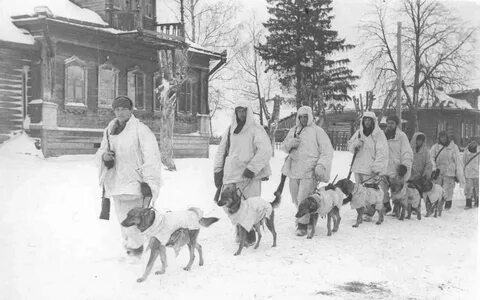 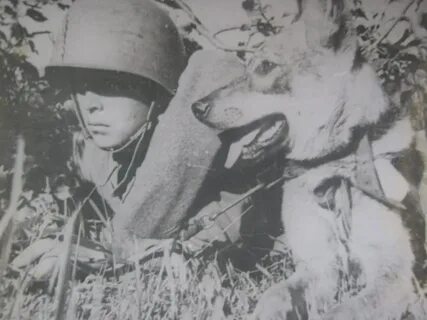 Собаки разведывательной службы.
Многие собаки ходили с нашими солдатами в разведку. Иногда им приходилось часами лежать на снегу или на сырой земле, 
для того, чтобы незаметно пробраться в тыл врага, узнать, 
где находятся немецкие части и взять в плен. И собаки вместе с бойцами терпеливо ждали нужного момента, не лаяли не скулили и четко выполняли команду разведчиков.
.
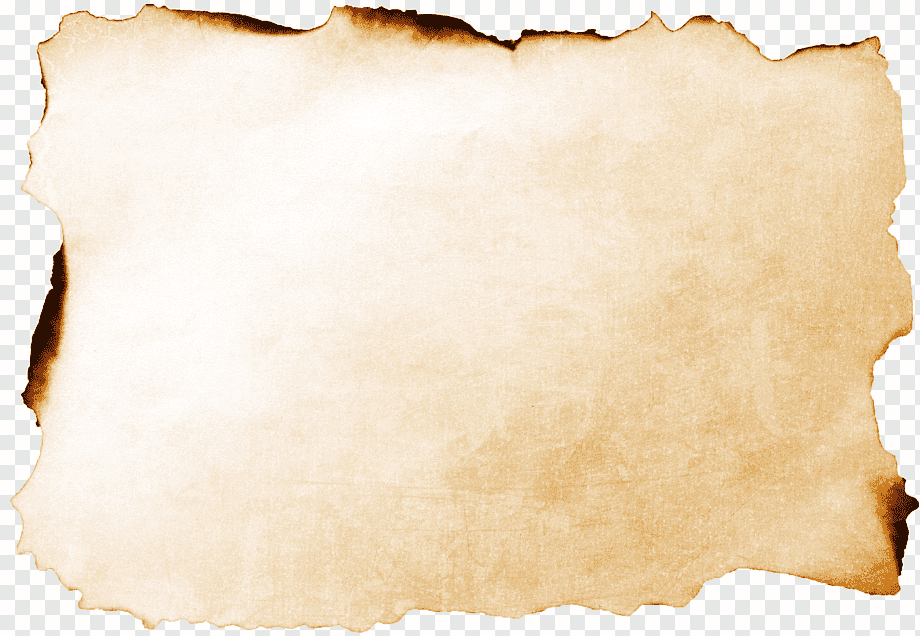 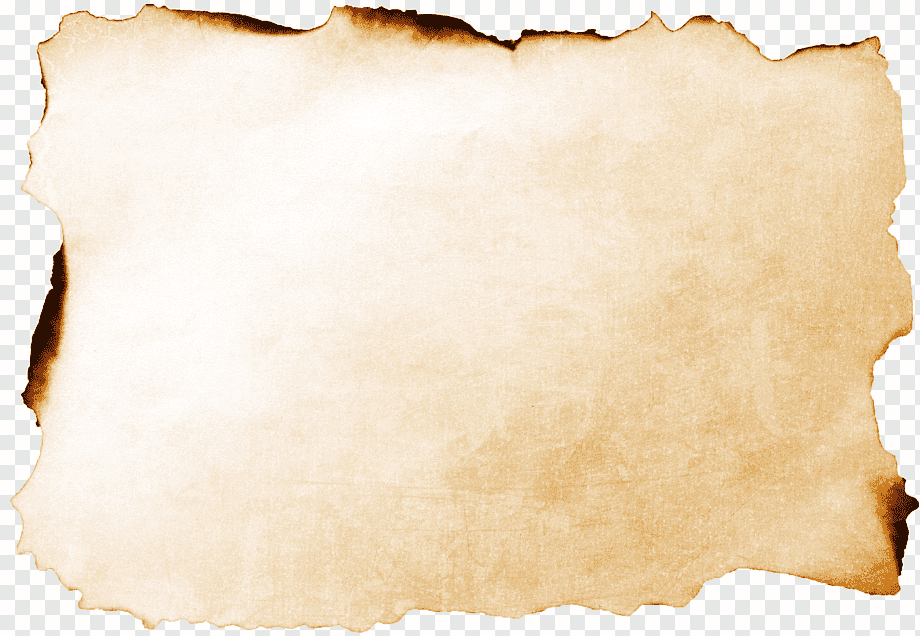 Собака-разведчик Джек преуспел именно в этой деятельности. 
Особо отличился пес когда помог нашим бойцам проникнуть в неприступную крепость Глогау, которая являлась вражеским опорным пунктом и очень хорошо охранялась. Умелый и опытный пес отлично справился с поставленной задачей. В результате чего из крепости был захвачен ценный– офицер вражеских войск.
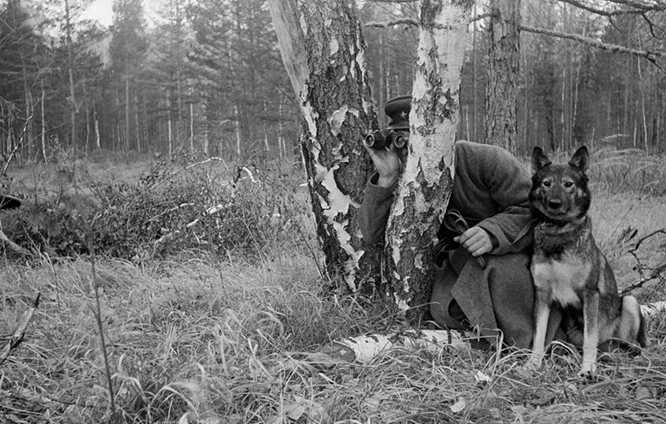 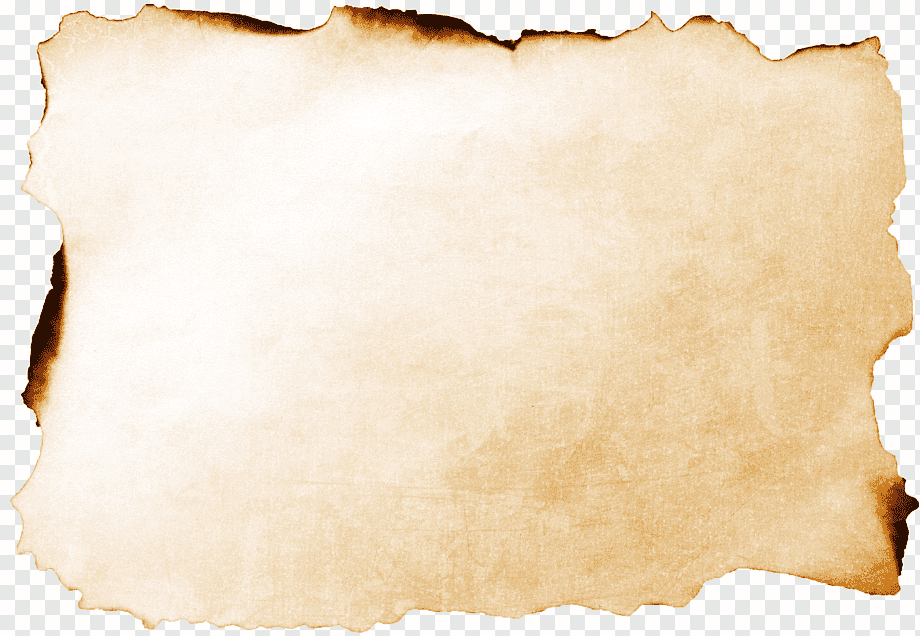 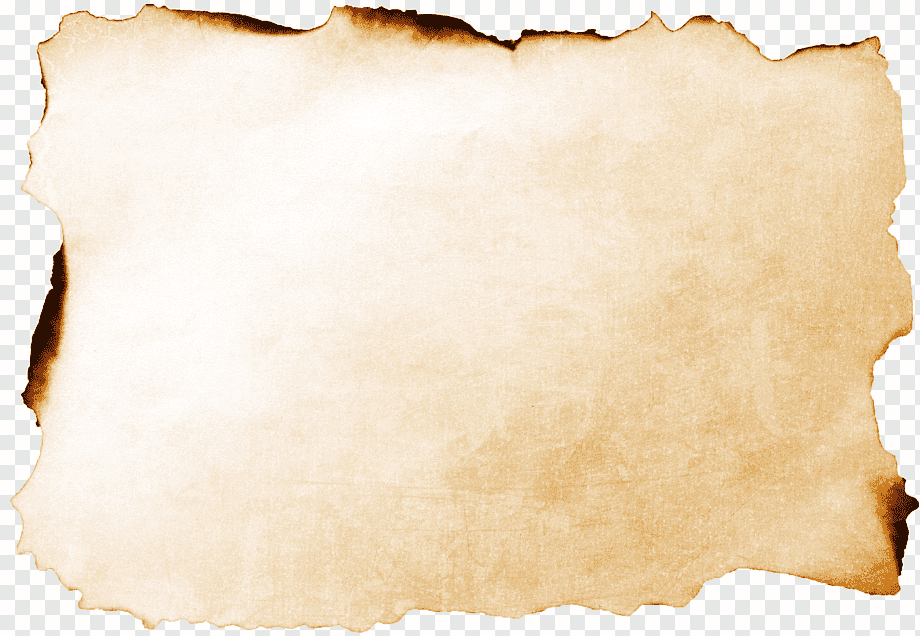 Собаки-связисты. 
В сложной боевой обстановке, порой в непроходимых для человека местах, собаки доставили свыше 120 тысяч боевых донесений. Иногда даже тяжело раненная собака доползала до места назначения и выполняла свою боевую задачу.
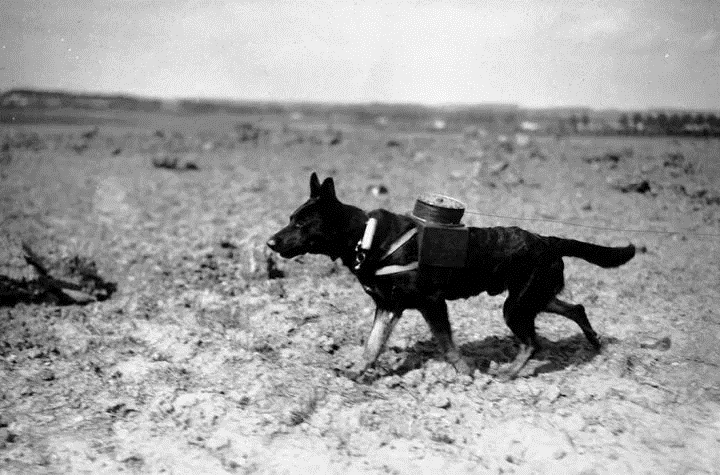 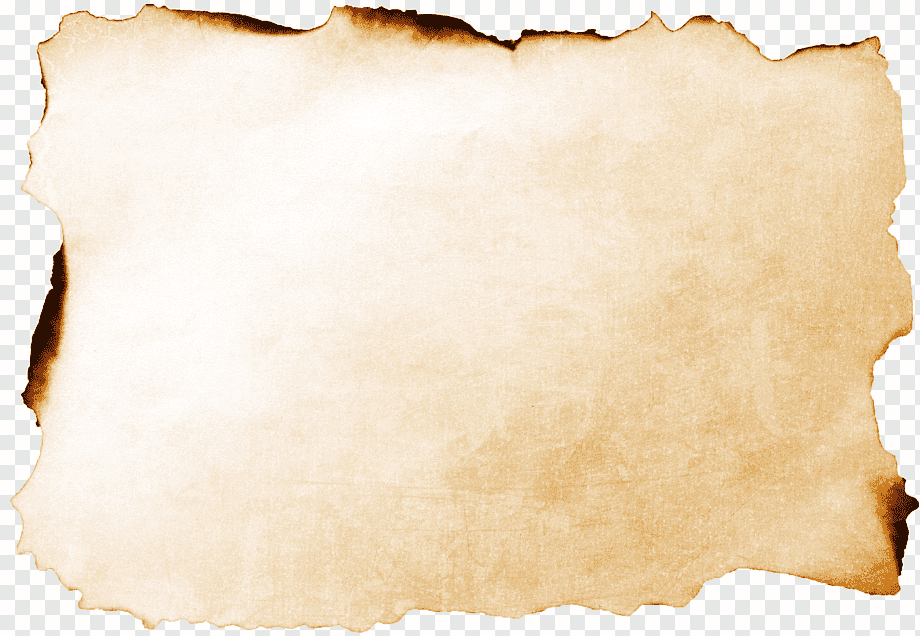 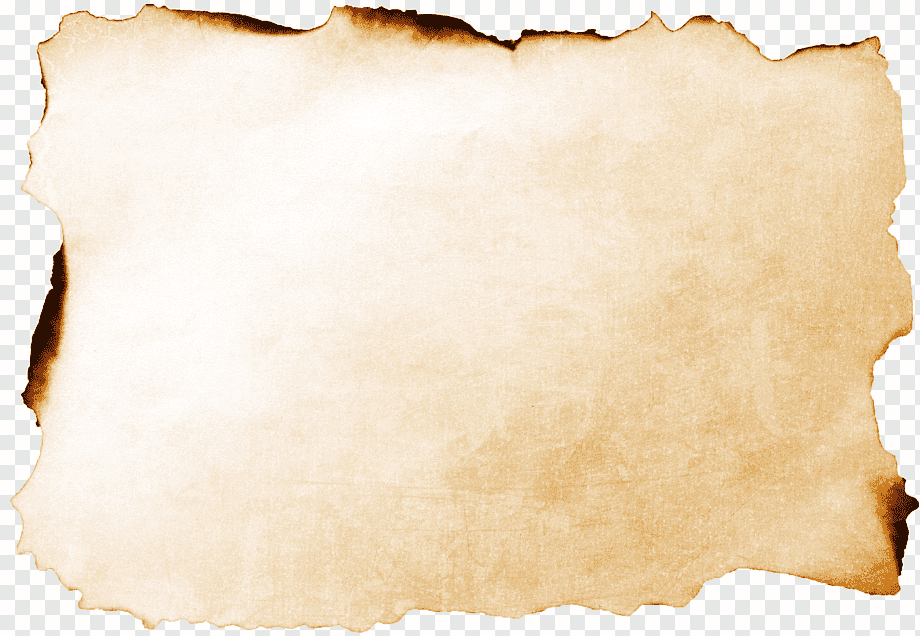 Собаки шли с человеком, бок о бок, а в трудные времена выходили вперед. 
Они делили с человеком окоп и паек. Они трудились
и гибли вместо человека. В благодарность
за их подвиг собакам установлены памятники.
.
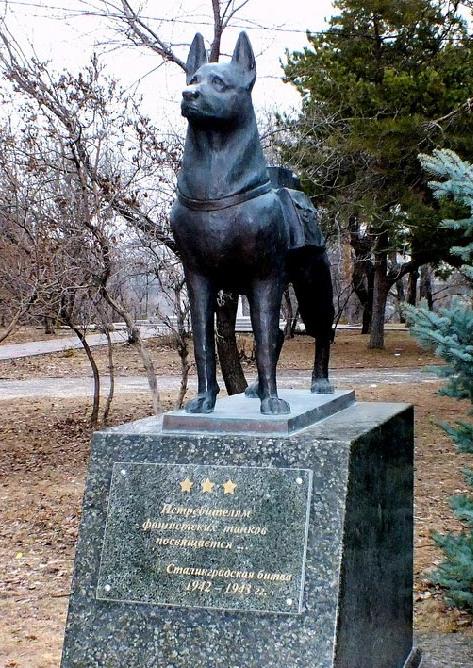 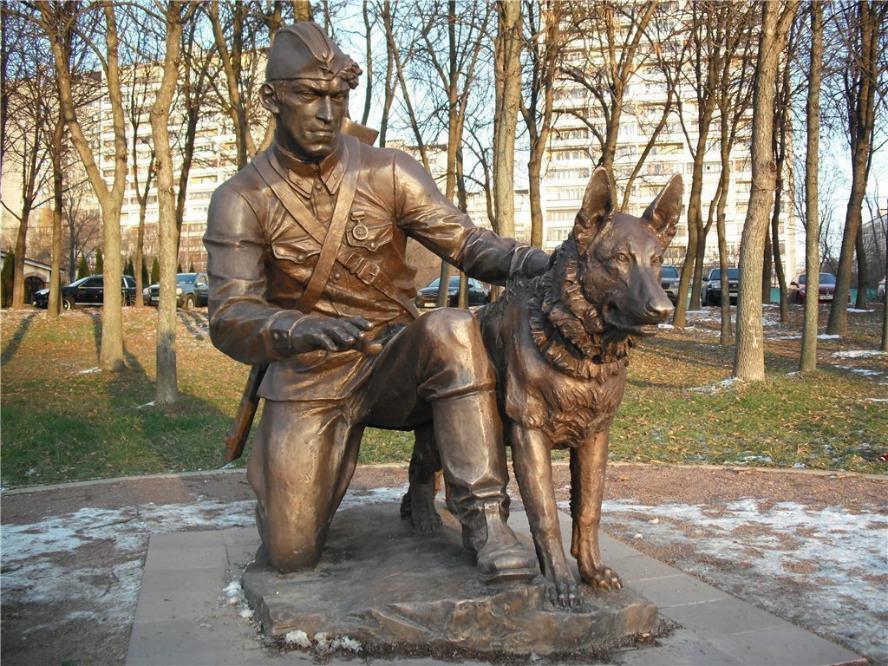 Памятник «Военный инструктор с собакой», г. Москва
Памятник собакам-подрывникам, г. Волгоград
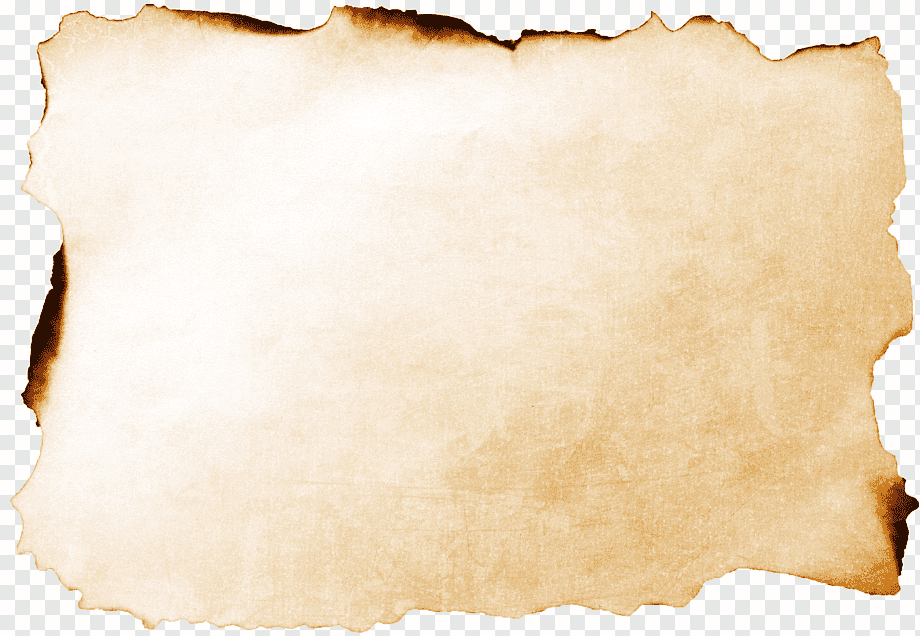 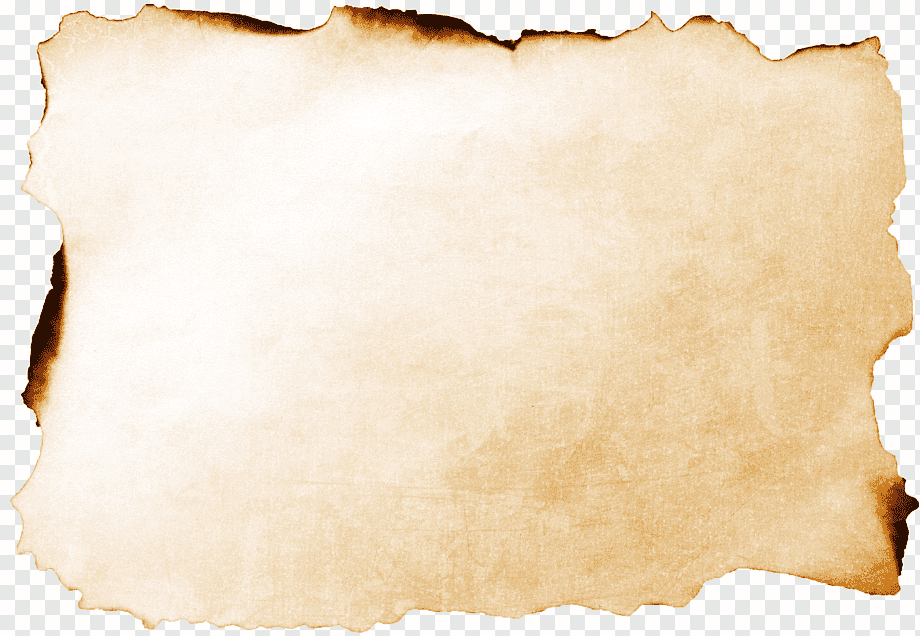 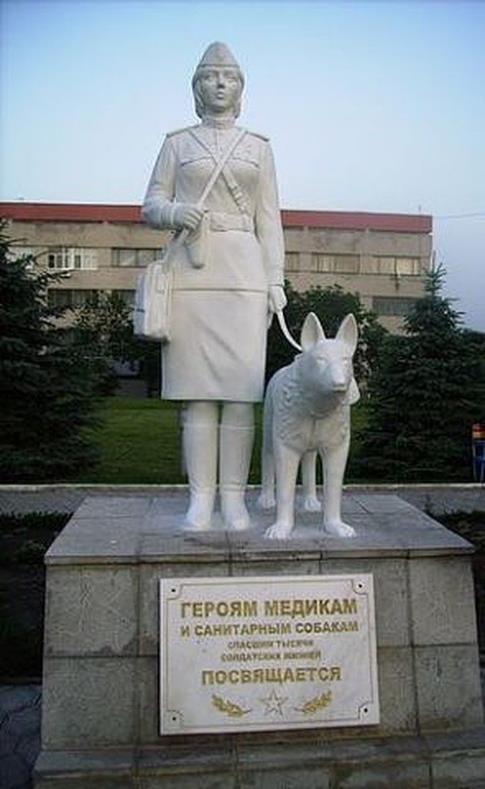 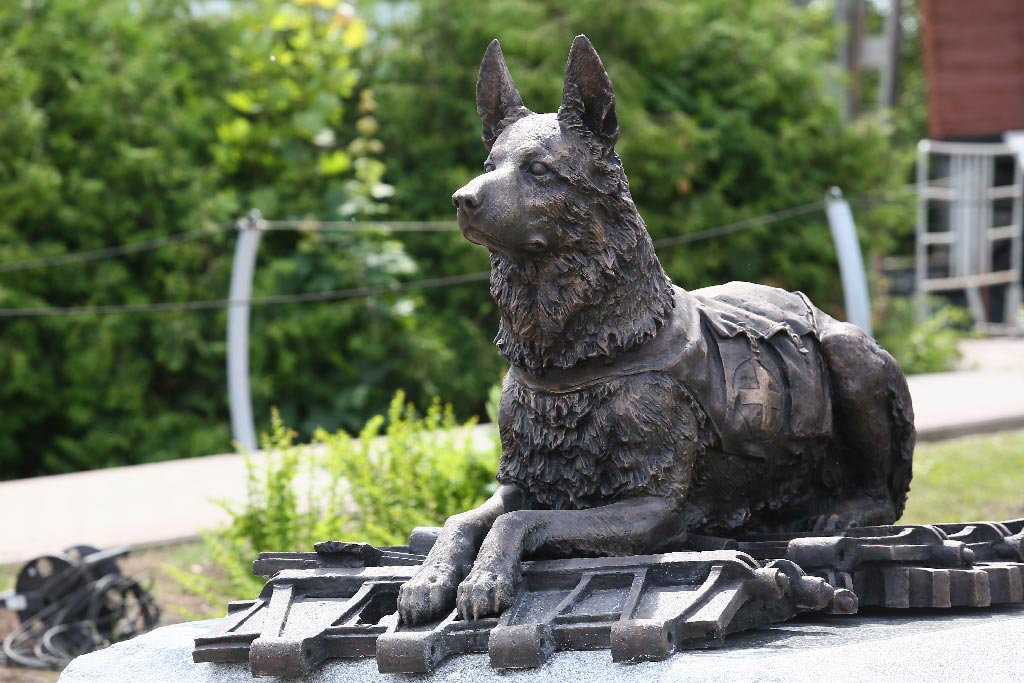 .
Памятник фронтовой собаке, г. Москва
Памятник героям-медикам и санитарным собакам,
 г. Ессентуки